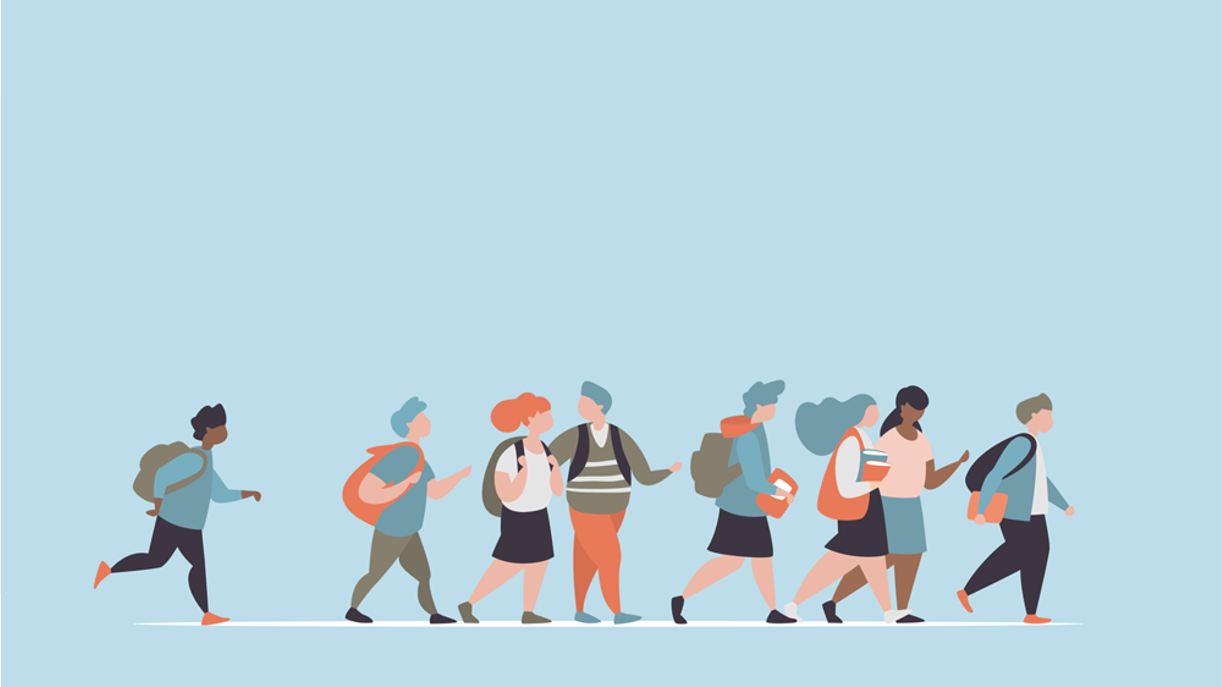 R·九年级全一册
Unit 11   Sad movies make me cry.
第三课时
Lead in
What makes you happy? Why?
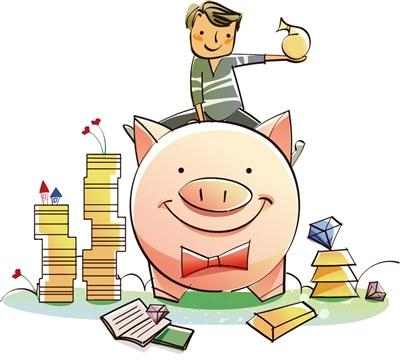 Money
Buying something
Going somewhere
What makes her happy? Why?
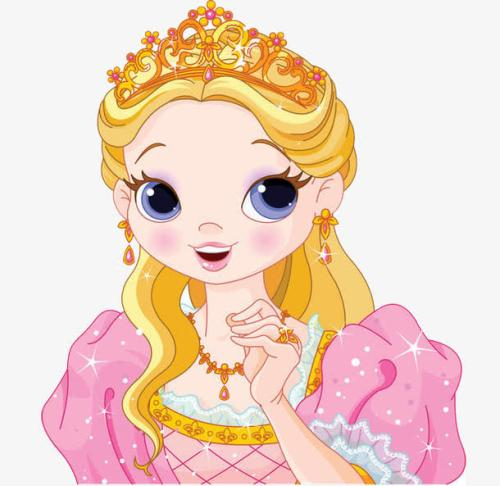 Beauty
Becoming a  popular star
What makes you unhappy? Why?
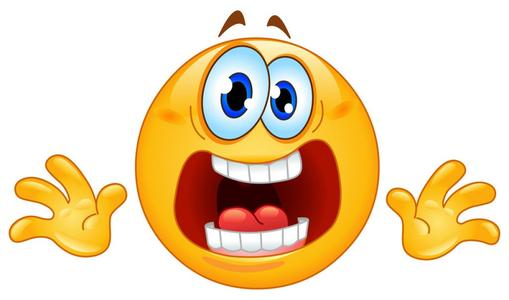 Worry 
Losing something
Language points
What’s wrong? You look sad.
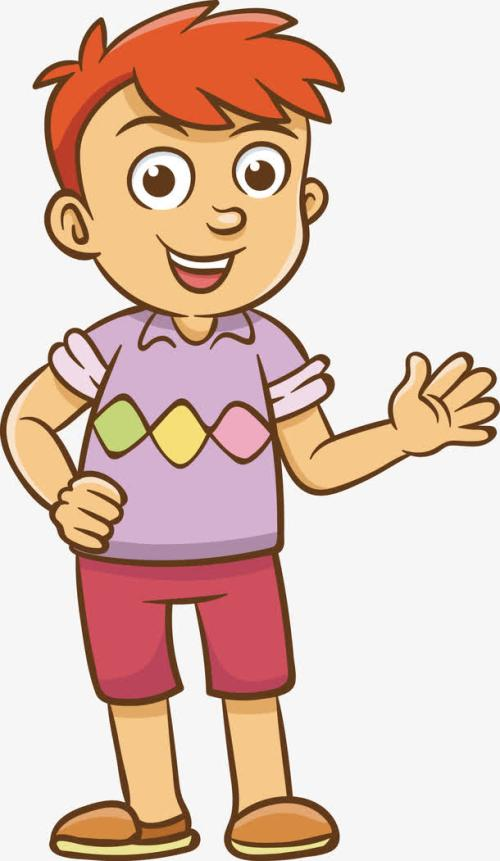 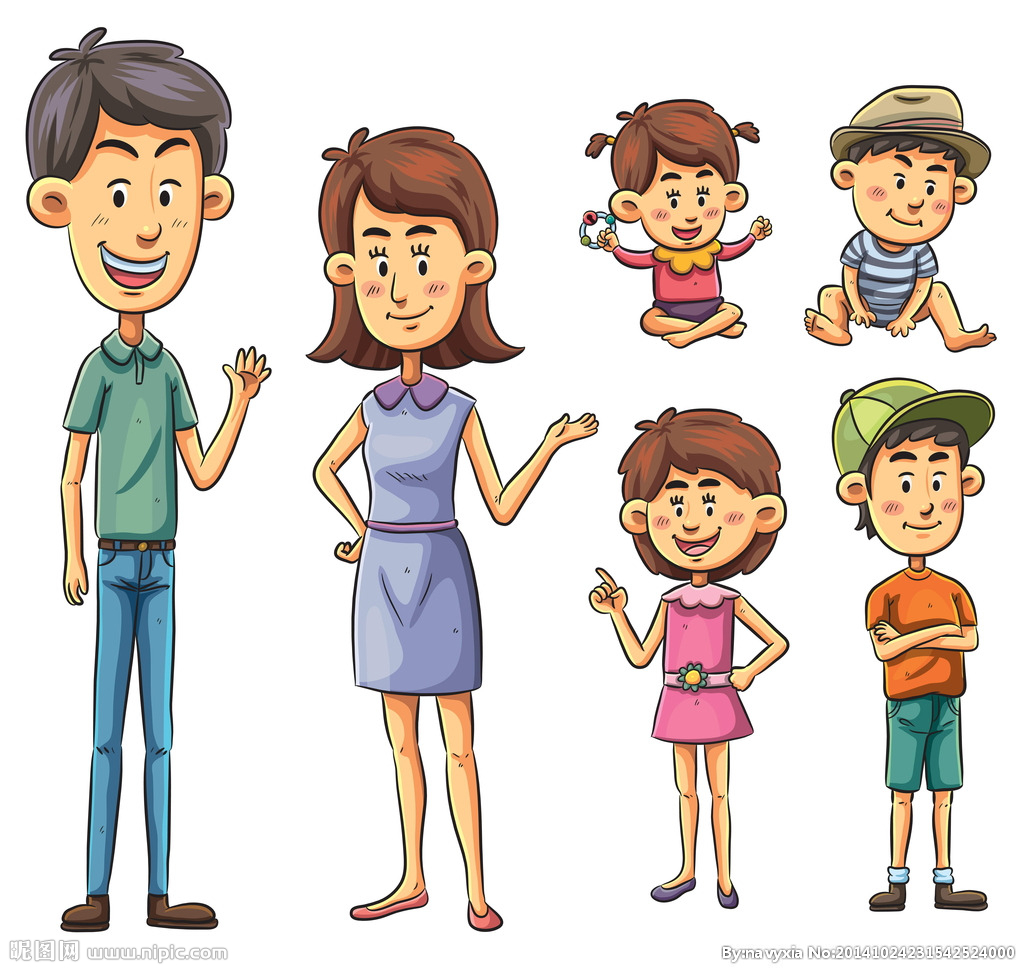 I missed scoring a goal. I made my team lose the game.
How could he have missed scoring that goal?
He had let his whole team down.
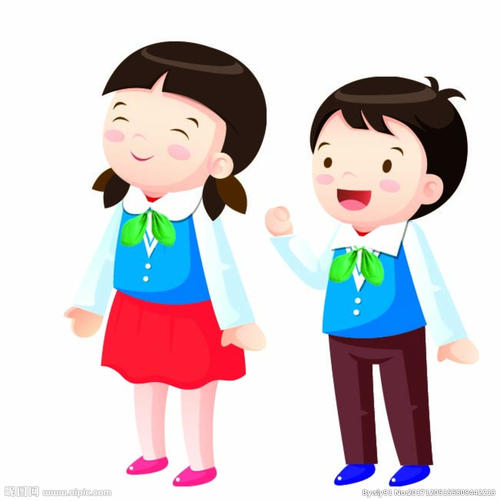 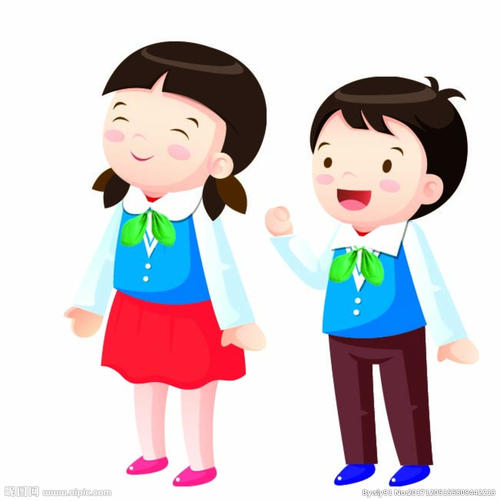 could have done: “过去本能够做某事但未做”，含责备语气。
let...down近义词为 disappoint. 
let sb. down   “使某人失望”
=disappoint sb.
=make sb. disappointed.
I was really worried that my coach might kick me off the team.
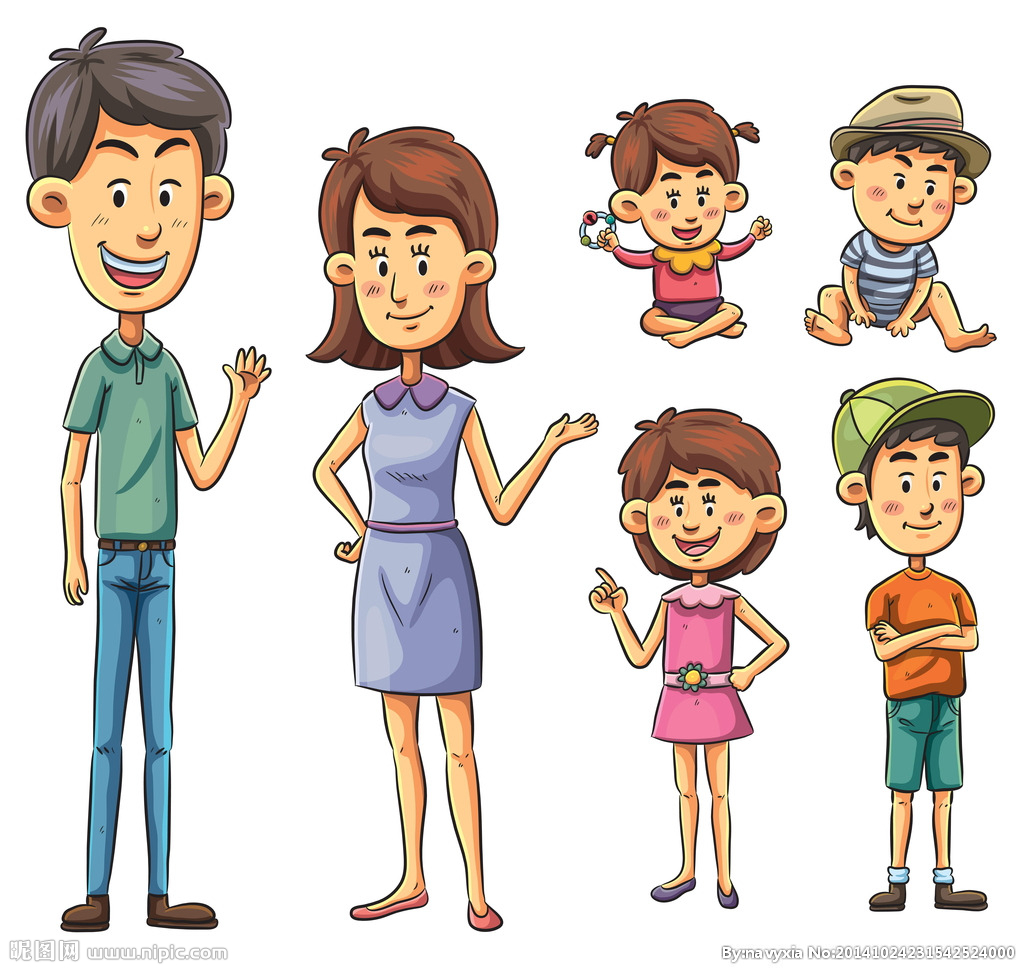 But whatever it was, don’t be too hard on yourself. Besides, winning or losing is only half the game.
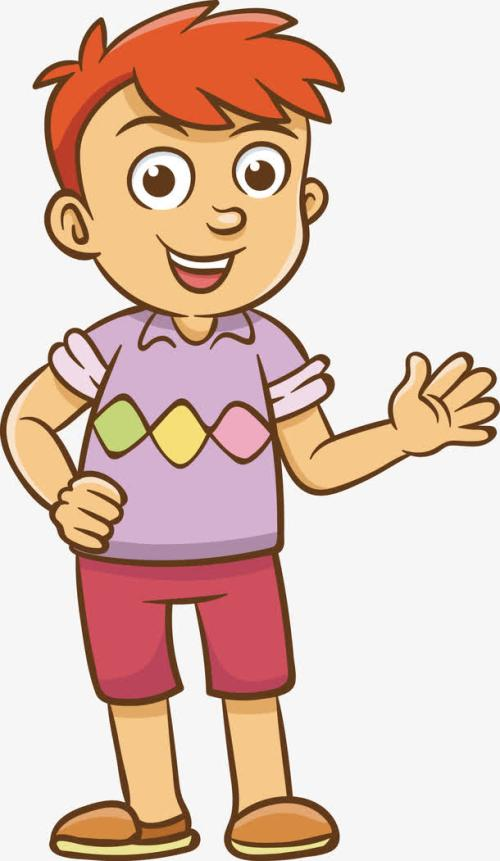 be hard on sb. 过于严格地要求某人；对某人过
于严厉；以刻薄的方式批评、对待某人
除……以外还有
包括后面提到的人或物
除去
不包括后面提到的人或物
All the students went to the park except Jim. 
Lucy went to the cinema besides Lily.
(Jim没去)
(Lily 也去了)
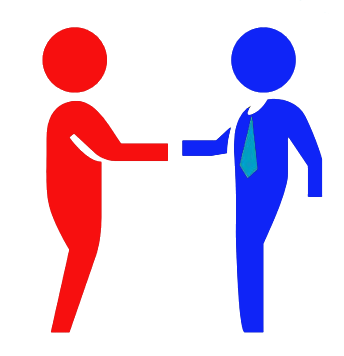 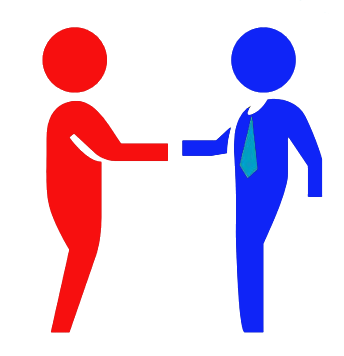 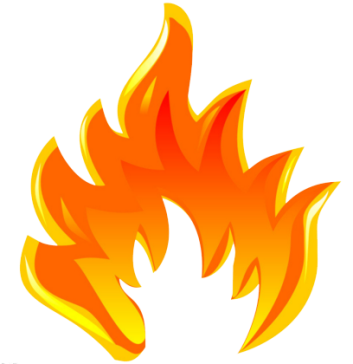 VS
The red group tells the sad experiences, while the blue group tells the happy experiences. 
Let’s see which group is more productive.
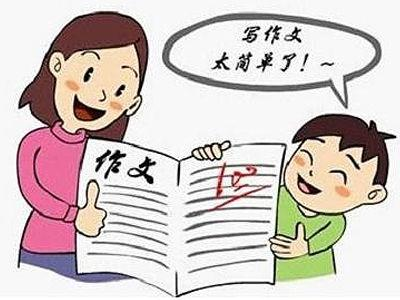 Getting good grades on an
   exam makes me very happy.
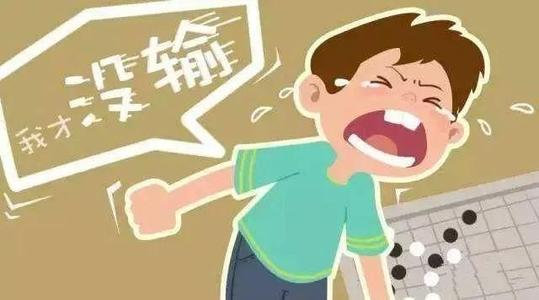 Losing a competition makes me very sad.
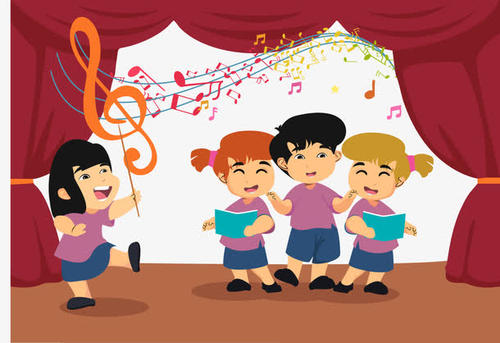 Performing something well in front of a big group of people makes me very happy.
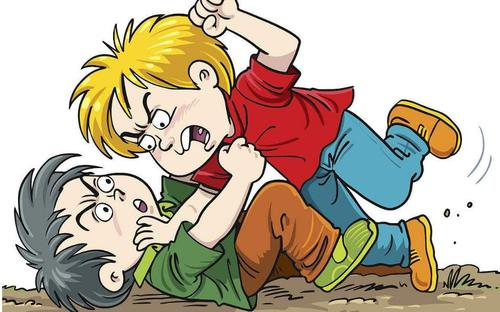 Getting into a fight with my best friend makes me very sad.
Let's write
What happened?
When did it happen?
How did it make you feel?
My day
Why?
Where did it happen?
What did you learn                from the experience?
An experience that made me very happy was winning the nationwide English speech competition last year.
At first, I didn’t know what to write for my speech, but after talking to my teacher and reading some books, I had some ideas and started writing. Then I practiced my speech many times.
On the day of the competition, I saw many people there. This made me feel very nervous. I started to worry that I would forget my speech. Then I remembered what my teacher told me – close my eyes and take deep breaths. I did that and it made me feel much better. When my turn came, I gave my speech with confidence.
I waited anxiously for the results, and when I heard that I was the first prize winner, I jumped up and down in joy.
This experience taught me that being well-prepared is very important. It helps to read a lot, and also to ask people around you for advice. Most importantly, have confidence in yourself !
Practice
Number the things[1-6](1=least important,    
    6=most important). Write a reason for each choice.
____fame       ____power      ____friendship
  ____wealth    ____health      ____family
1
2
5
6
3
4
e.g.  Fame is not very important. It can make me nervous if too many people follow me around.
Summary
1. How could he have missed scoring that goal? 
2. He had let his whole team down. 
3. I was really worried that my coach might   
    kick me off the team.
4. But whatever it was, don’t be too hard on  
    yourself. Besides, winning or losing is only 
    half the game.
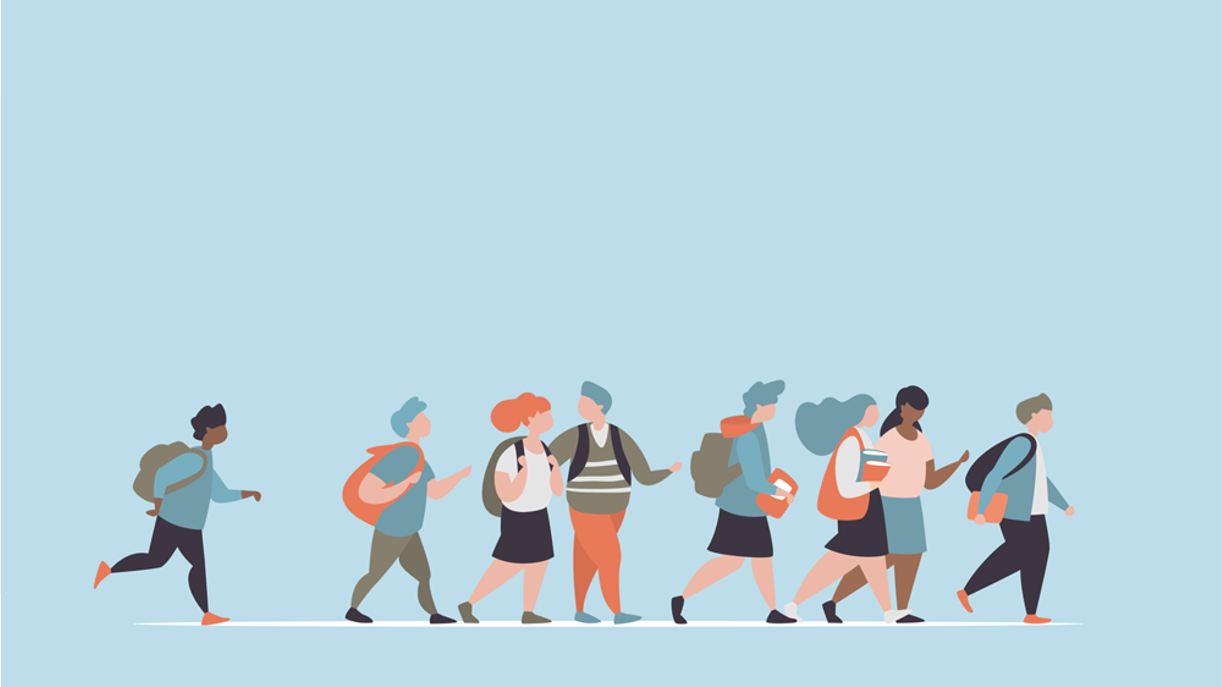 THANKS